Enabling
The Fine Line Between Helping and Hurting



Nancy L Johnston, LPC, LSATP, MAC
nancyljohnston.com
October 21, 2020
VSIAS 2020 Virtual
Introductions
Welcome to this workshop

Today we will be considering Enabling, and we will be studying that behavior beyond the definitions we all know and understand.

Our intent will be to go deeper within our self and develop an Internal Compass that can help us detect the Fine Line between Helping and Hurting.
Introductions
We will be examining this Fine Line
In our personal life
In our professional life
With our clients
For our clients (they can use this material, too)
With our organization
A bit about me
You and this Workshop
What are your reasons for choosing this workshop?
What do you hope to learn in this workshop?
As we start, can you identify one person in your life who challenges your fine line between helping and hurting? This could be family, friend, client, or co-worker.
You and this Workshop
Learning Objective #1
Develop a basic understanding of Enabling – what it looks like and why we do it.
Basic Definitions(Central Recovery Press, 2017)
Enabling is the providing of help and support that perpetuates another person’s problem(s) rather than solves it.

This help and support may be in the form of taking responsibility or blame for another person’s destructive behaviors or making special  accommodations for them.
Basic Definitions
Enabling allows a person’s problem(s) to continue and worsen.

Enabling allows the person to not take responsibility for their behaviors.

Enabling keeps the other person from experiencing the consequences of their problem(s).
Basic Definitions
Enabling often involves doing something for someone else that they could and should do for themselves.
Forms of Enabling(Central Recovery Press, 2017)
Protecting from natural consequences

Rescuing

Making excuses

Rationalizing by explaining away the problem(s)
Forms of Enabling
Blaming others

Doing for the other person what they are capable of doing themselves

Giving money
Forms of Enabling
Threating but not following through on what has been said

Avoiding in order to keep the peace

Secret keeping, covering up lies
Why would we Enable?(Central Recovery Press, 2017)
To help someone we care about.

To avoid dealing with the difficulties and potential losses associated with the other person’s problem(s)

To control a situation which is out-of-control and/or to improve/fix that situation or person.
You and Enabling
Does enabling pose any challenges for you? Do you find it difficult to say “no” or to stick with a boundary you are trying to set? What else about you may contribute to enabling?

Are you aware of these challenges within you when they are happening?
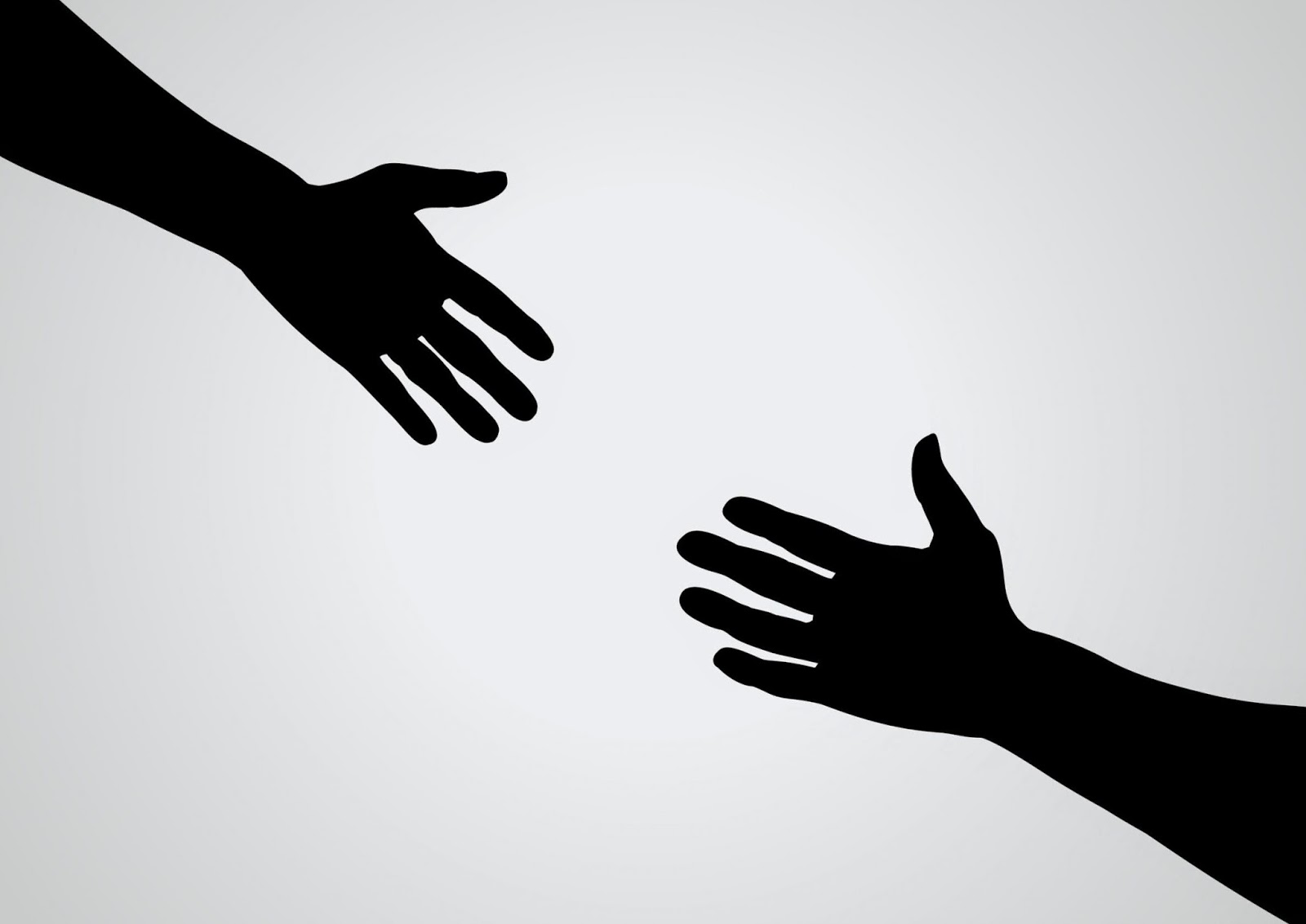 Learning Objective #2
Understand the concept of the Fine Line between Helping and Hurting – a deeper look at Enabling
The Fine Line
As we look deeper at enabling, I propose that we are not looking for  rules about what  we can and cannot do for someone else.

Though the examples we just looked at give clear guidance for what may be enabling, for the most part each of us will have to decide if we are enabling or not.
The Fine Line
This is where developing our internal compass comes in.

Determining whether we are enabling someone else is done on a situation-by-situation basis and is decision-based within each of us using the information and models we will now be discussing in this session.
The Fine Line
As said in my Introduction, this material is offered to counselors, to the clients we serve, and to the organizations in which we work.

Learn this material first for you. Then you can share and teach it.
The Fine Line
Giving, fixing, and caregiving behaviors are offered usually with the intention of helping .

This helping can become harmful to the healthy development of both self and the other person if it goes too far.
The Fine Line
Our helpful behaviors can become enabling behaviors if they cause the other person to:
Not take responsibility for self.
Continue their destructive behaviors.
Not feel the consequences of their choices.
Perpetuate problems.
Not learn and grow.
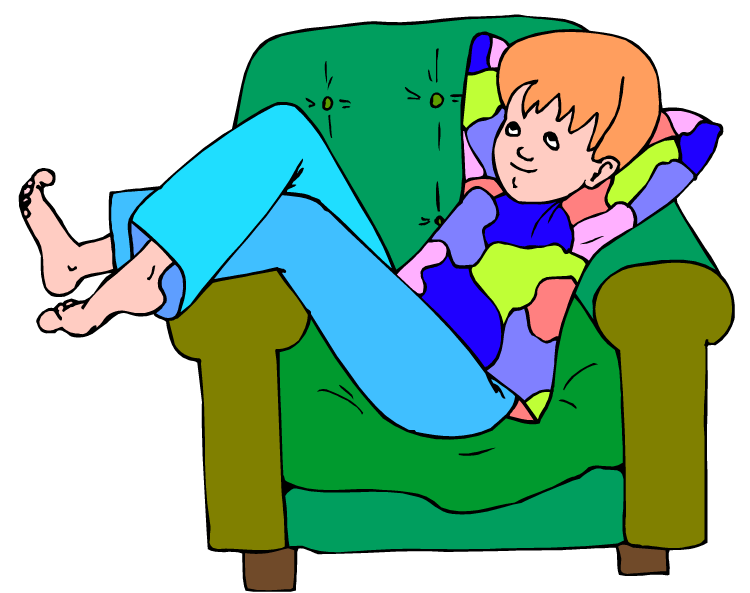 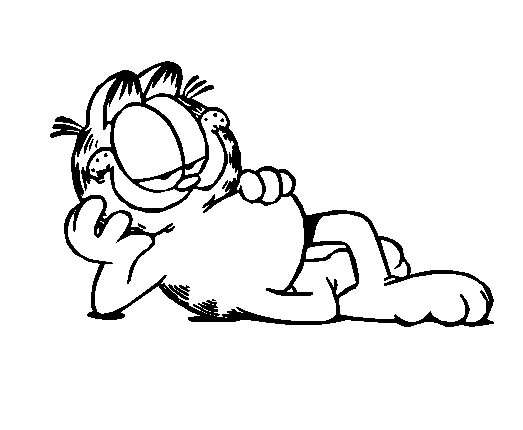 The Fine Line
The growth of the person enabling is also limited by their enabling behaviors:
They may remain stuck in their fixer/helper mode.
They may become:
Overwhelmed
Exhausted
Resentful.
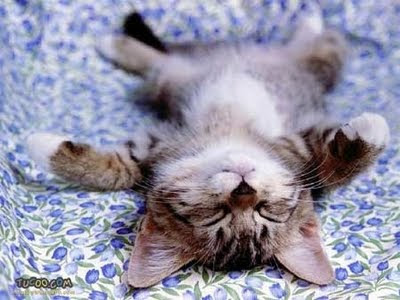 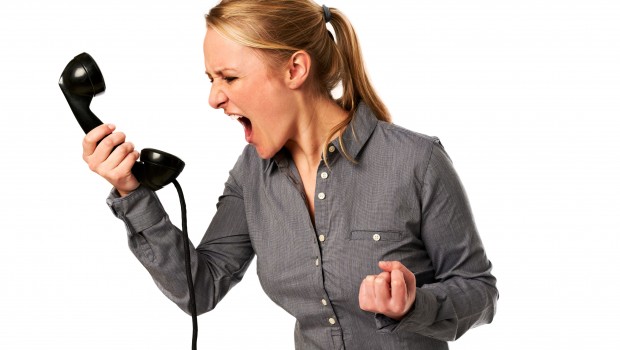 The Fine Line
I describe these helping/hurting behaviors as:

Over-functioning for someone else
and
Under-functioning for self.
The Fine Line
As we learn to not over-function for someone else, let’s consider our helping, fixing, caregiving behaviors on a continuum from okay to going too far.
The Fine Line
Giving It All You’ve Got
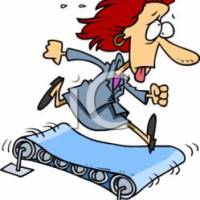 Likely means going too far
Using the Continuumto find The Fine Line
With the continuum in mind, here are concrete examples of what may become enabling behaviors if we are not mindful:

Doing more then our share

Doing something for someone else when they said “no” to our offer
Using the Continuumto find The Fine Line
Doing something the other person is capable of doing

Thinking/problem-solving for others

Speaking for others
Using the Continuumto find The Fine Line
Covering up, making excuses, or lying for others

Taking over

Violating our own boundary previously set by us with someone else
You and the Fine Line
Let’s go back and look at some of the clip art in this section on the Fine Line:
What feelings and thoughts come up for you as you look at those pictures of the under-functioning person?
What feelings and thoughts come up for you as you look at those picture of the over-functioning person?
You and the Fine Line
Draw a continuum in the space below placing Okay on one end and Going Too Far on the other end. Now, place your self on the continuum as it applies to you when it comes to:
You and the Fine Line
Doing more than your share
Doing for others what they could do for themselves
Thinking/problem-solving for others
Taking over
Violating your own boundaries
You and the Fine Line
Looking at the picture at the end of this section where one individual is helping another over the wall:

What feelings come up for you as you look at this?

What challenges might exist as one individual helps another in this way?
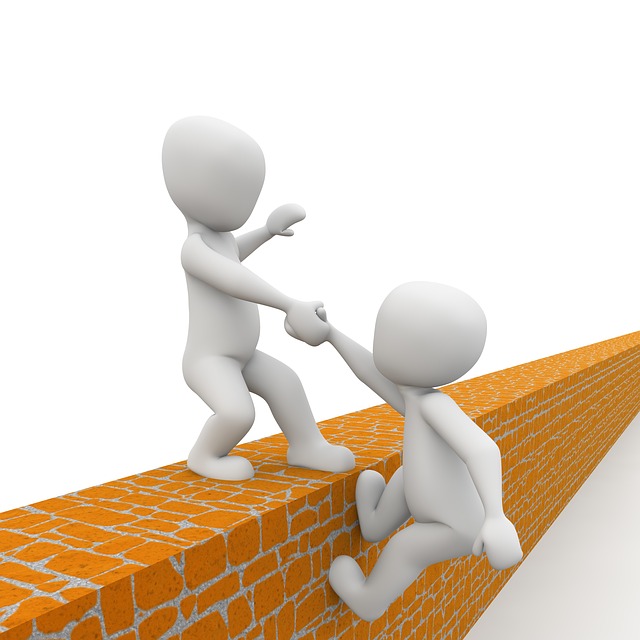 Learning Objective #3
Recognize signs that you are crossing the Fine Line from helping to hurting
Signs You areNear the Fine Line
Understanding there is a fine line between helping and hurting, here are some warning signs that you may be near that Fine Line.
Signs:Listen to and Observe Self
What are your feelings as you are offering help?
Irritation
Frustration
Exhaustion
Hopelessness
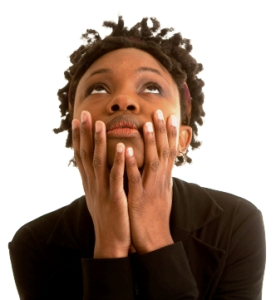 Signs:Listen to and Observe Self
What are your thoughts as you are offering help?

Preoccupied with the other person

Negative judgments of them, of you
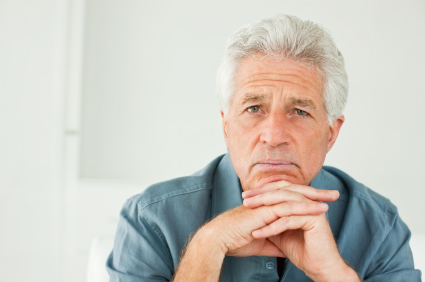 Signs:Listen to and Observe Self
What are your behaviors as you are offering help?

Compulsion to keep doing things which may help or change them

Taking action you said you would not take, e.g. trying again, offering again
Signs:Listen to and Observe Self
Taking action on what they said they will do

Taking action because you cannot stand to wait

Taking action because you cannot let it go
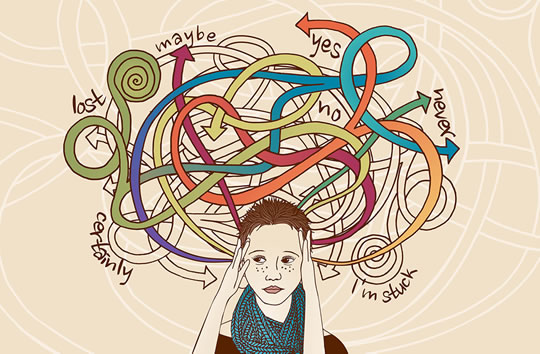 Signs:Listen to and Observe the Other Person
What feelings are they conveying to you?
They don’t care about what you are concerned about.
They don’t think it is important.
They are fearful or insecure about what they are trying to do.
What other feelings are they conveying to you?
They are resistant to your ideas.

They are becoming increasingly irritated by your efforts.

They express anger and blame you for what is wrong in their life.
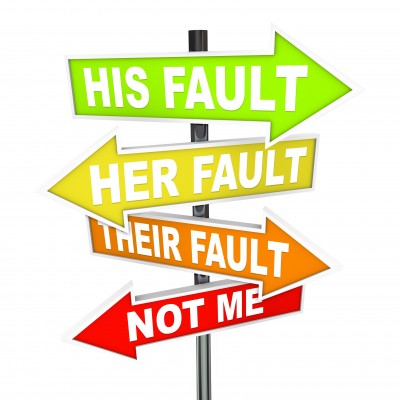 Signs:Listen to and Observe the Other Person
What thoughts are they expressing to you?
“I don’t want to.”
“Leave me alone.”
“This is not for me.”
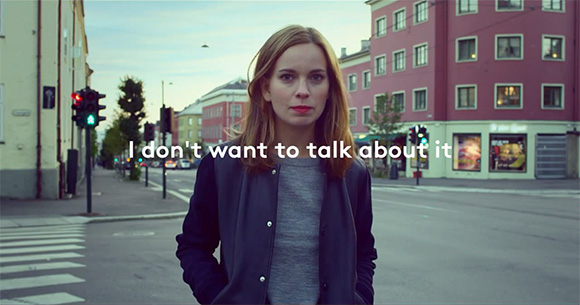 What other thoughts are they expressing to you?
“I can’t do it.”

“I don’t want to do it.”

“I can do it myself.”
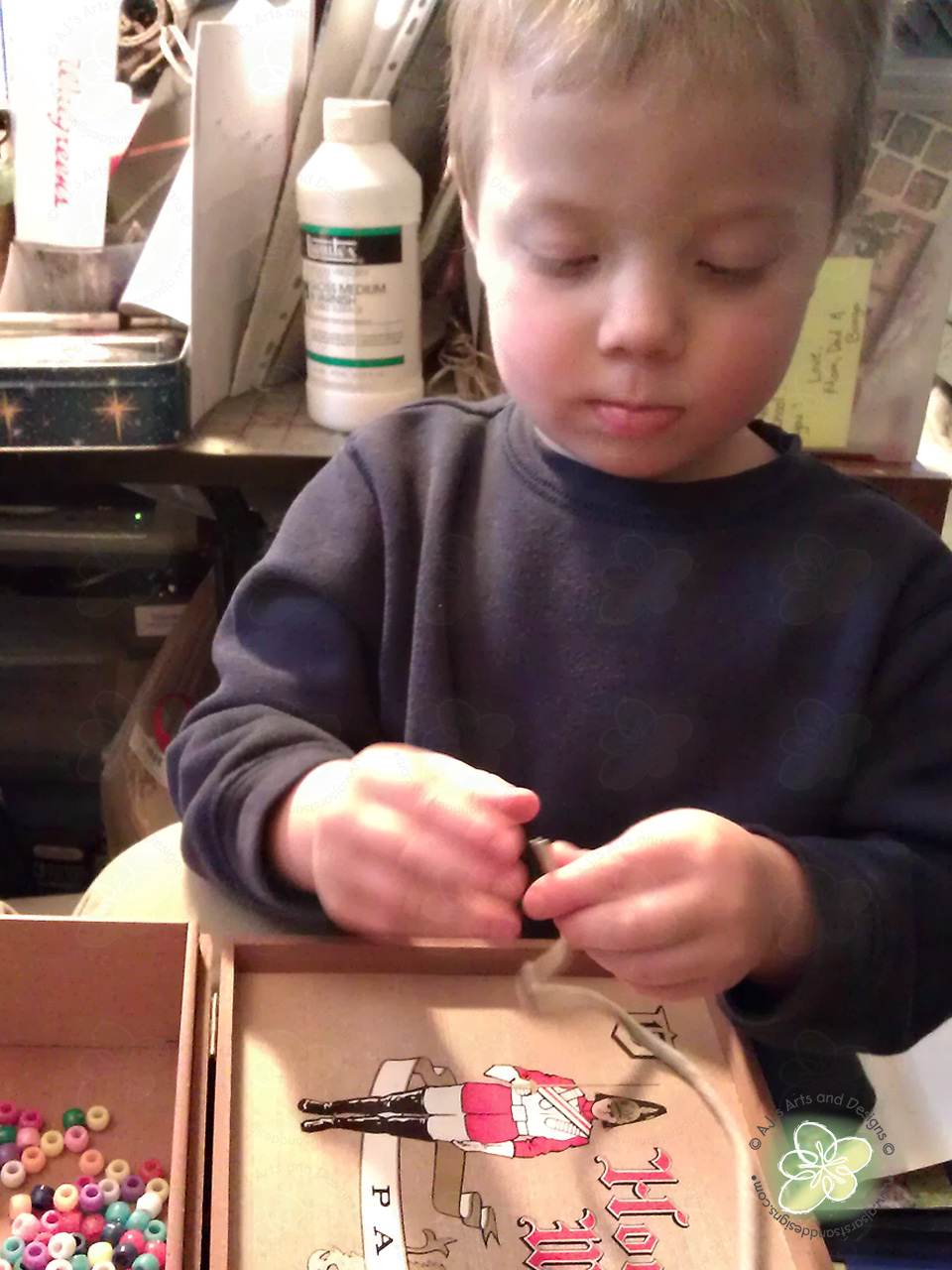 Signs:Listen to and Observe the Other Person
What behaviors/actions  do you see from them?

Are they doing nothing?

Are they not following-up on what they said they would do? 

Are they walking away from you?
What other behaviors/actions do you see from them?
Are they forgetting what they said they would do?

Are they waiting for money, help, or other resources from you?

Are they being slow to do anything?
What other behaviors/actions do you see from them?
Are they doing what they want to do for their self rather than what you want them to do?

And doing that in their own ways and time frames?
You and SignsYou are Near the Fine Line
The Fine Line is where our feelings, thoughts, and behaviors are becoming stronger and making it difficult for us to stick with the limits we want to live with. We say and do things we have sworn we do not want to do. We move down the continuum of helping into the realm of hurting.

Self-awareness is essential to managing our placement on this helping/hurting continuum.
You and SignsYou are Near the Fine Line
Listen to the case example presented. In response to that:

Put yourself in the mother’s position:
What would you be feeling?
What would you be thinking?
What might you be doing in reaction to what is going on?
You and SignsYou are Near the Fine Line
Now put yourself in the son’s position:
What is he feeling?
What is he thinking?
What is he doing or not doing?

What might you do if you were the mother who wants to help and not hurt?
You and SignsYou are Near the Fine Line
What are signs within you that you may be about to let go of a boundary you have previously set with someone?
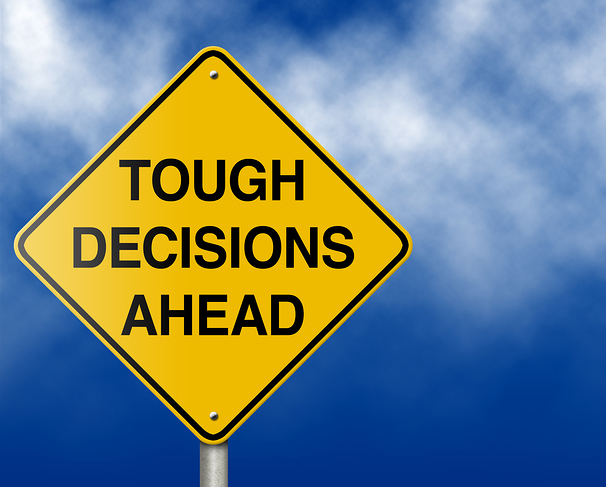 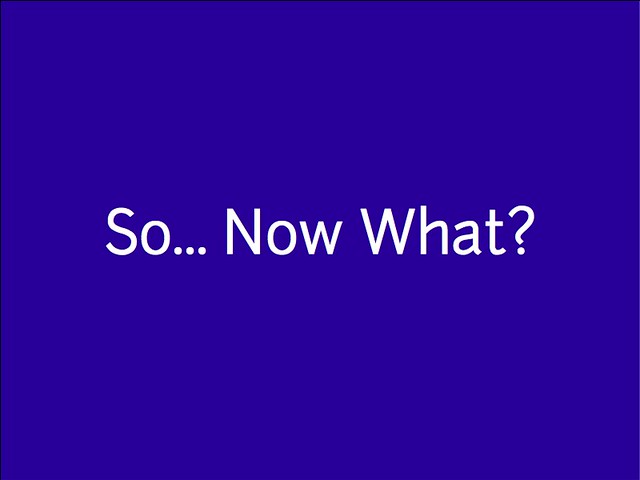 Learning Objective #4
Learn strategies to stay on the helping side of the Fine Line.
Strategiesfor Staying on the Helpful Side of the Fine Line
At a fundamental level it is helpful to see and believe that we can go too far with helping and inadvertently hurt the person we are trying to help.
Strategiesfor Staying on the Helpful Side of the Fine Line
At a fundamental level we want to commit to acting in ways which foster the healthy development of self and other – which may mean changing our thoughts and behaviors and learning to manage uncomfortable feelings along the way.
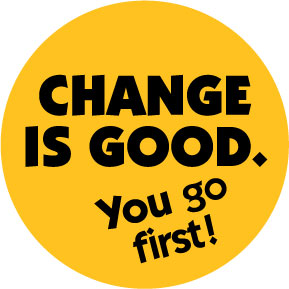 Strategiesfor Staying on the Helpful Side of the Fine Line
Applying the following 10 ideas and skills sets can help us with our commitments to help not hurt:

Increased self-awareness as we are helping – noting feelings, thoughts, and behaviors
Strategies
Willingness to change our behaviors and learn to deal with the assortment of feelings and thoughts which may arise in us as we leave more for the other person to do
Strategies
Learning new skills and/or practicing ones we already know will be important as we stay in the helpful zone.
Strategies
Skill sets we will study here include:

Detaching
Frustration Tolerance
Anxiety Management
Boundary Setting
Strategies
But first, let’s anchor ourselves in 5 Core Skills that are involved in each of these skill sets.

These 5 Core Skills are foundational and can help us center our self and then tune in to what we really want to say and/or do.
Strategies
5 Core Skills

1- Pause or Stop
2- Mindful breathing
3- Quieting thoughts
4- Releasing body tension
5- Present moment awareness
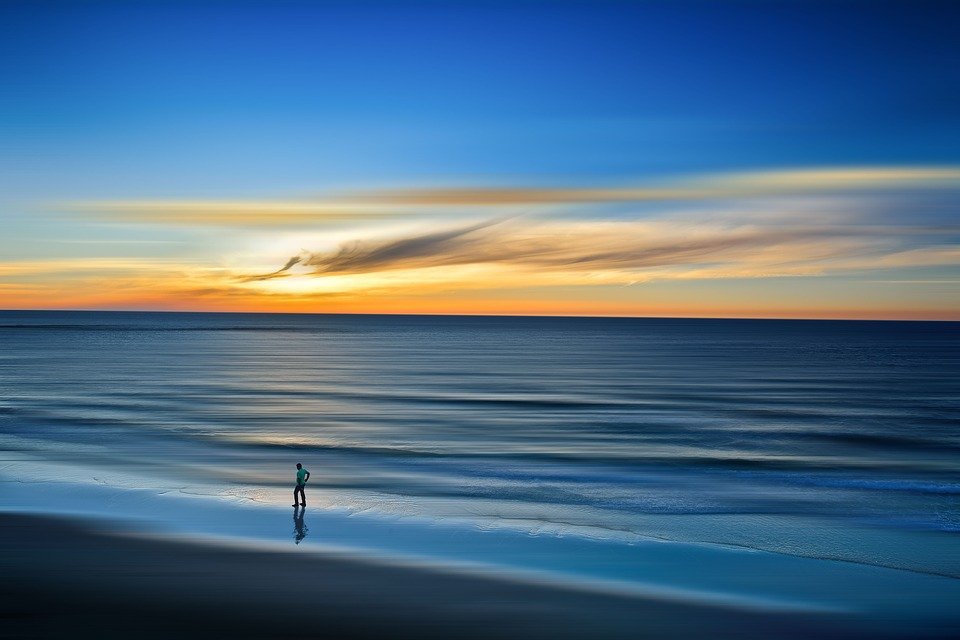 You and Strategies
Of these 5 Core Skills which can help to calm us and connect with our self in healthy, productive ways, which skills appeal to you the most? Which ones work for you? What are other ways you calm your self?
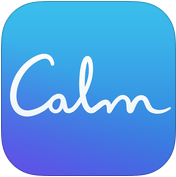 Strategies
And then there are 3 Core Relationship Dynamics to be aware of as we try to offer the right amount of help and caregiving, 
the amount that may benefit the other person but not disempower them, 
the amount that we feel responsible for doing but stopping short of taking care of their responsibilities.
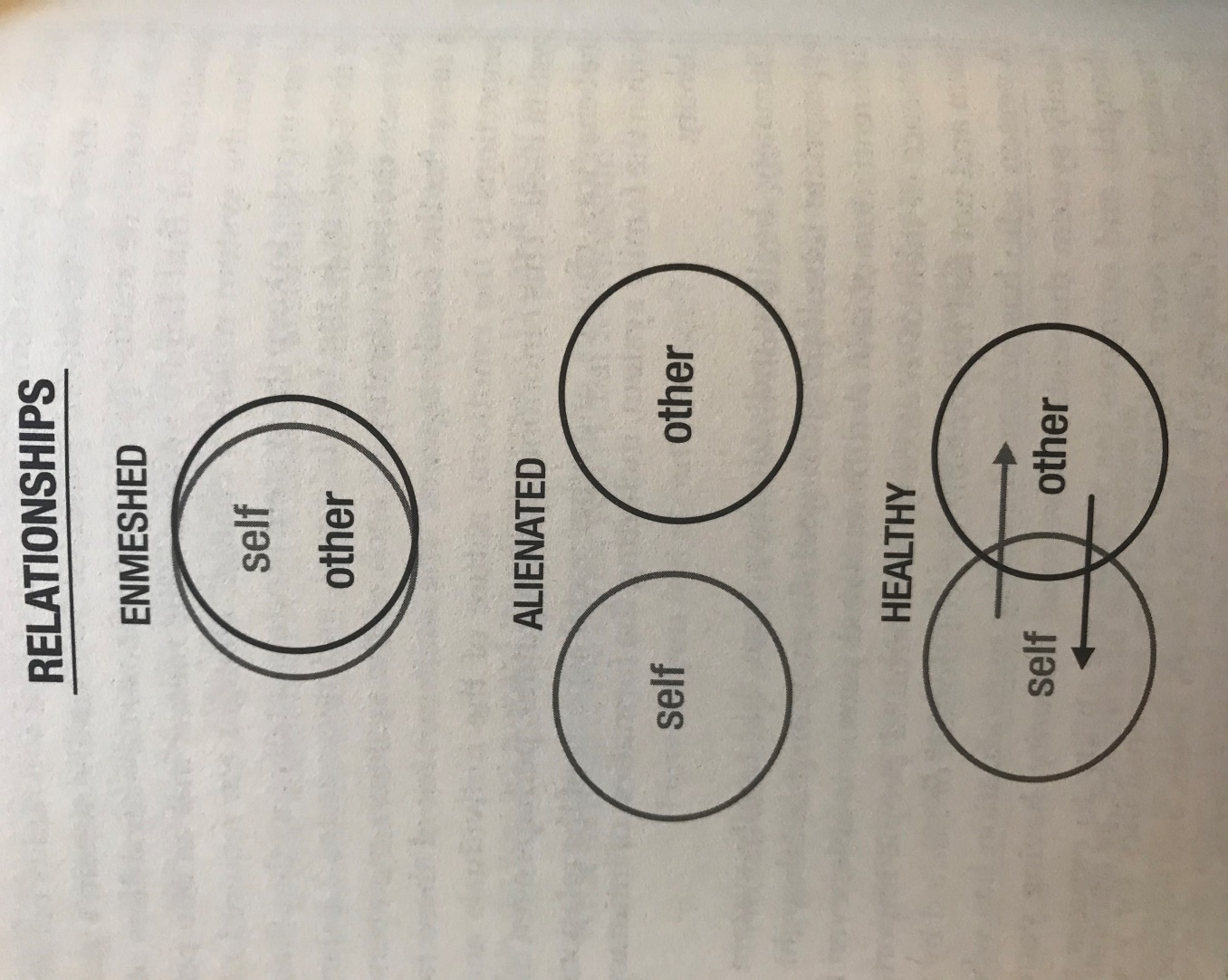 You and Strategies
As you consider these 3 Core Relationship Dynamics, are you more inclined toward one over the other: enmeshed, alienated, healthy/dynamic?

Thinking of the person you identified in question #3 who you feel challenged to help not hurt, what are your relationship dynamics like with that person?
You and Strategies
What can challenge you when you are trying to interact in a healthy/dynamic way? Consider how your feelings and thoughts, fears and worries, and/or your reactions to the other person may cause you to back down or do more.
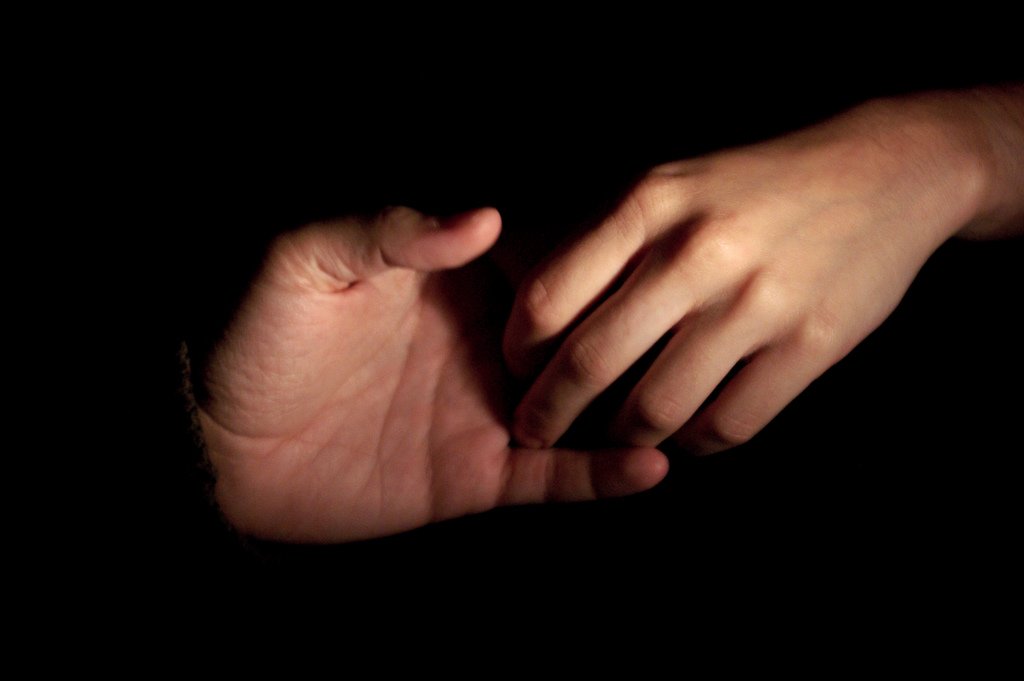 Strategies –Detaching Skills
Detaching Skills:                            Learning to respond not react

Shift from reacting to responding

Find emotional balance so you can:
See the situation more clearly
Respond in a way that is true for you
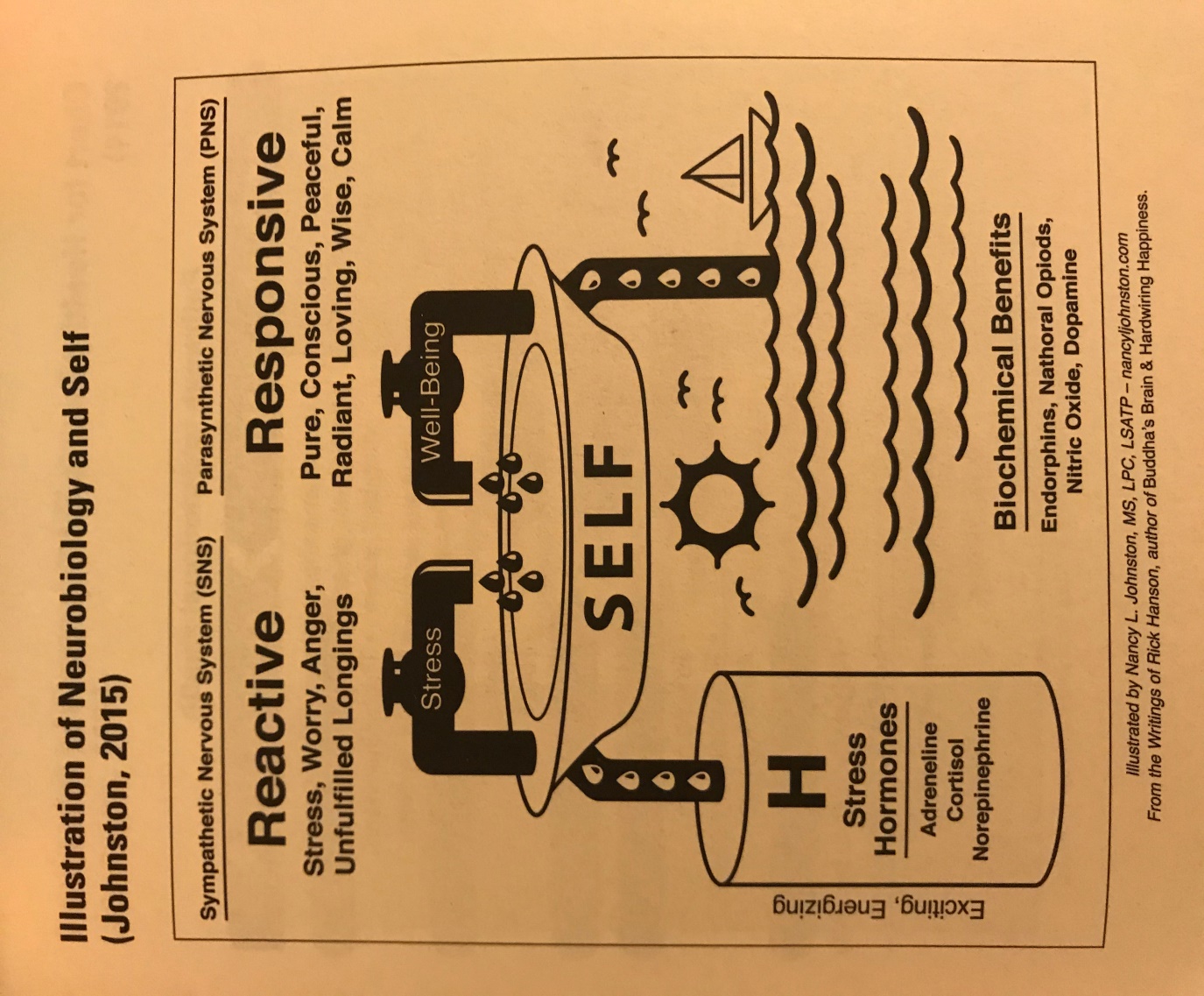 Strategies – Frustration Tolerance Skills
Frustration Tolerance Skills:  Learning to live with uncomfortable feelings
Recognize uncomfortable feelings
Accept them nonjudgmentally
Acceptance does not equal approval
Acceptance can be  fostered by mindfulness practices
Strategies –Frustration Tolerance Skills
Learn to bear pain successfully
Re-Focus
To present moment
To self, to other people
To other activities of your day
Relax
Mindfulness practices
What works for you
Strategies –Frustration Tolerance Skills
Re-Set
Connect with your reason
Apply Detaching Skills. Then, you can:
Remember your long-term goals for growth and health for all
Connect with your values
Connect with your spirituality
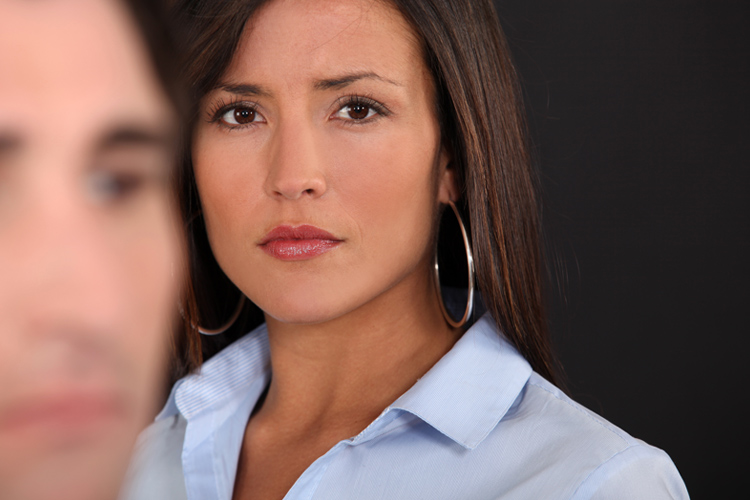 Strategies –Anxiety Management Skills
Anxiety Management:                  Learning to calm worry and fears
Use 5 Core Skills to calm and center self
Decrease worry and fears by:
Willingness
Use of Re-Focus skills employed with frustration tolerance
Use of CBT to correct thinking errors feeding obsessive thoughts and catastrophic thinking
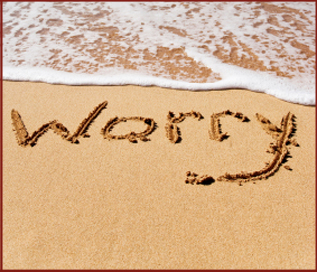 Strategies –Boundary Setting Skills
Boundary Setting:                          Learning where you end and the other person begins
Setting boundaries
Listening to your self
Thoughts
Feelings
Body
Spirit
Finding your “I” statement
Strategies –Boundary Setting Skills
Stating your boundaries assertively
Express your boundary in a statement not a question
Stick with your boundary
Don’t over-explain your reasons for your boundary
Stick with the specific topic
Stay in the present not pulling in old issues
Strategies –Boundary Setting Skills
Living with your boundaries
Remember your reasons for your boundary
Employ your frustration tolerance skills to help you stay firm so as to reach the long-term goal(s)
Listen but be careful not to over-defend your choices
Know when to stop participating in a conversation about your boundary
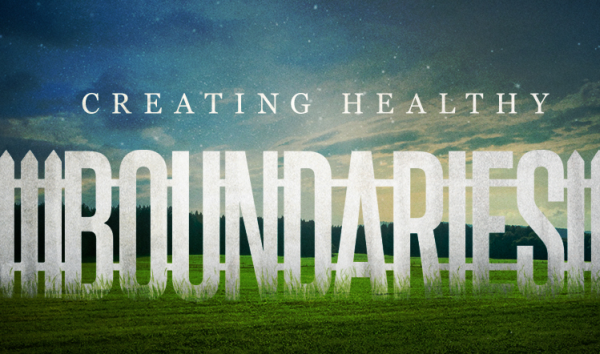 Strategies
Manage your guilt

Guilt can be healthy or unhealthy. It can also be merited or unmerited.

If we are carrying the burden of unhealthy/unmerited guilt, we can lighten our load through intentional re-thinking, practice, and patience using some of the following ideas:
Strategies –Managing Your Guilt
Remember how and why you are not offering more to the other person

Consider the concrete evidence of how much you have done and what they have done in response

Reverse your roles. How do your efforts look from the other person’s world?

Be careful of all-or-nothing thinking
Strategies –Managing Your Guilt
Tune into other feelings you may also be experiencing

Appreciate what you have done

Remind your self that is okay and important to take care of your own needs
You and Strategies
We have just studied 5 skill sets which can help us when we are trying to help not hurt, when we know we need to not offer more, when we know we need to let go and let the other person take responsibility:
 
Detaching
Frustration Tolerance
Anxiety Management
Boundary Setting
Guilt Management
You and Strategies
In general, which 2 of these skill sets which will help you the most? 


Looking at those 2 skills sets, identify 2 skills within each set which you want to remember and practice.
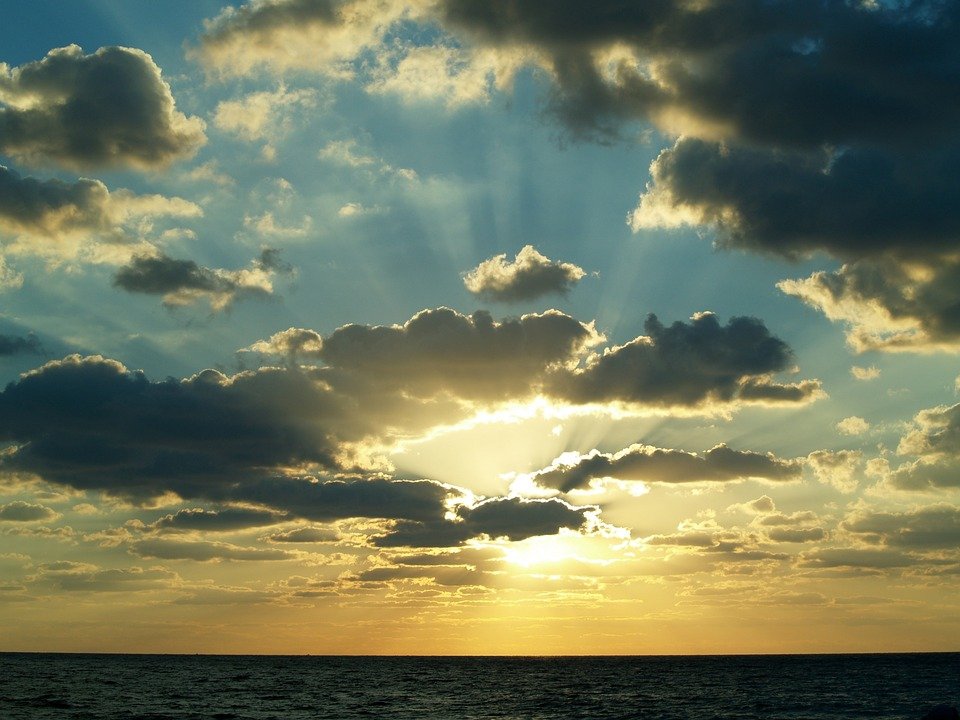 Strategies
Seek Support

Making changes in how we do things can be challenging. We may be stuck in habits of action and patterns of thought.

Receiving support and encouragement from someone who understands the importance and difficulty of not going too far in helping others can help us cultivate this ability.
You and Strategies
Who can support you as you make these changes to benefit all?
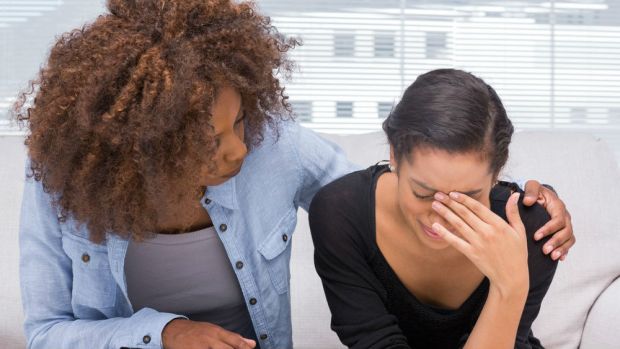 Strategies
Keep your focus on your deeper desire for healthy growth for all that comes from attending to the Fine Line.
When we are over-functioning for someone else and under-functioning for our self, though we may be doing this to help, we are actually limiting the growth of each person.
Strategies
Our goals in healthy helping are to:
Share our competence and confidence and
Foster the other person’s competence and confidence so
We both succeed and grow.
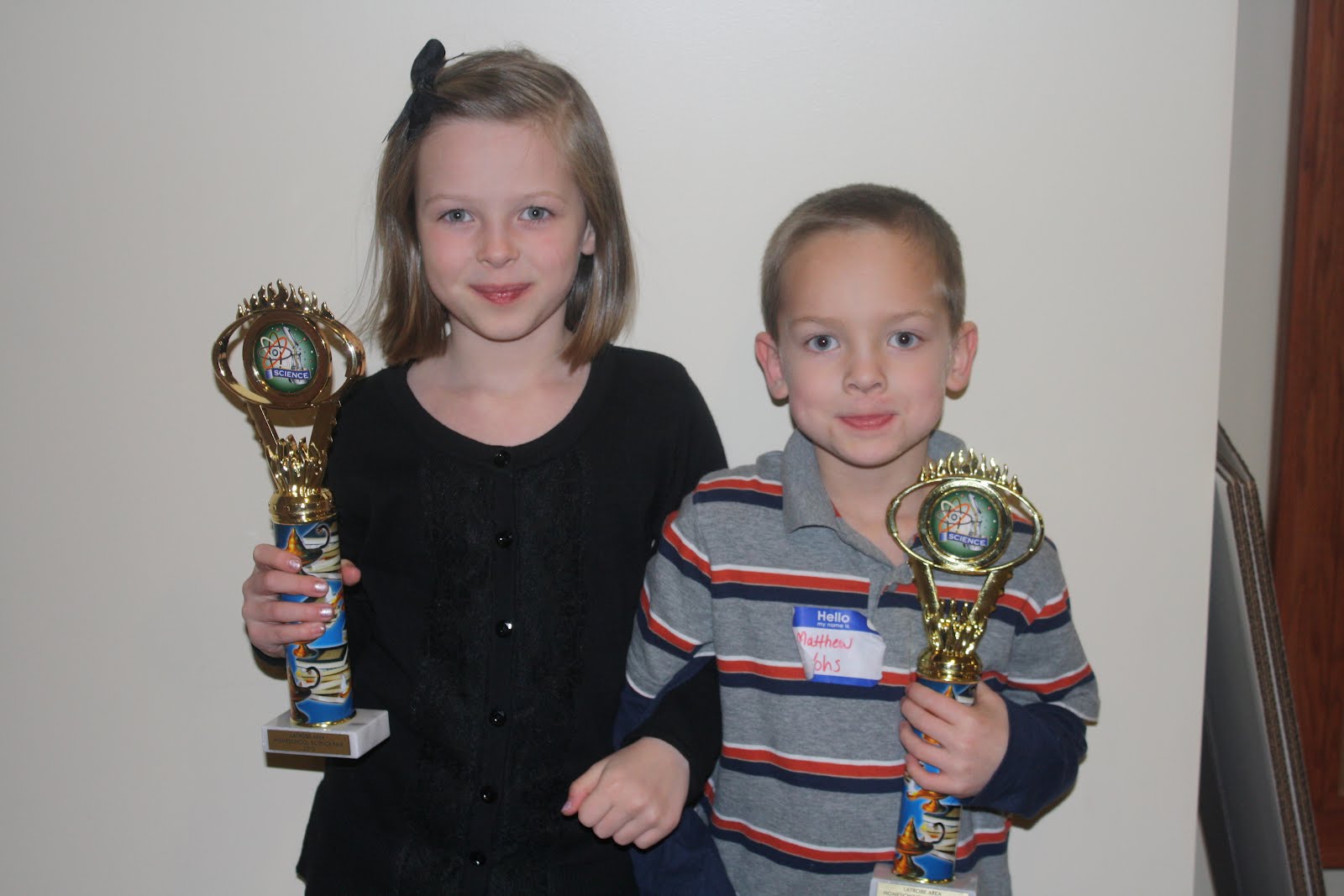 Strategies
Keep your focus on your healthy self – what you feel, think, and need – in the present and moving forward.
This focus does much to ensure that you will keep a healthy balance in care of self and others, and in doing so,
You will naturally not be so willing and able to shift from helping to hurting the person you simply want to help.
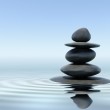 You and Your Internal Compass
You and Your Internal Compass
As we are coming to the end of our workshop, let’s put together what you have been studying and really attend to your Internal Compass.
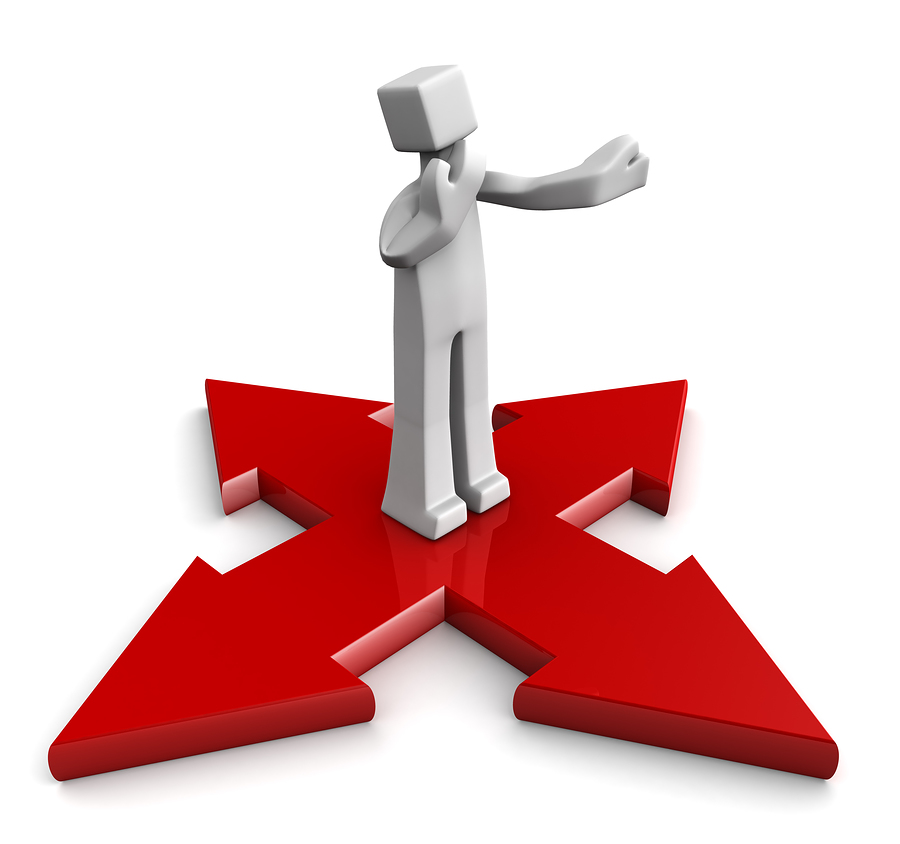 You and Your Internal Compass
First, look back at your original reasons for participating in this session (Question #1) and what you hoped to learn here today (Question #2).  How does what you have been taught and experienced in this workshop match what you wanted?
You and Your Internal Compass
Now, think of the person you identified in Question #3 as someone who challenges your Fine Line between helping and hurting. With that relationship in mind and what you have learned in this workshop:
You and Your Internal Compass
What will help you remember to connect with your Internal Compass when you are feeling like you want to keep offering and doing more for this person?
You and Your Internal Compass
What are Signs within you and indicators from this person that you are near The Fine Line and may shift to doing more than your helpful share for this person if you do not stay mindful of you, them, and larger goals for each of you?
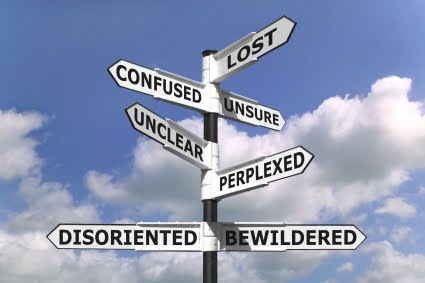 You and Your Internal Compass
How can you learn to trust your Internal Compass, to trust your “true North”?

Which of the 10 Strategies can help you stay on your course of offering help and knowing when to leave the rest to this other person?
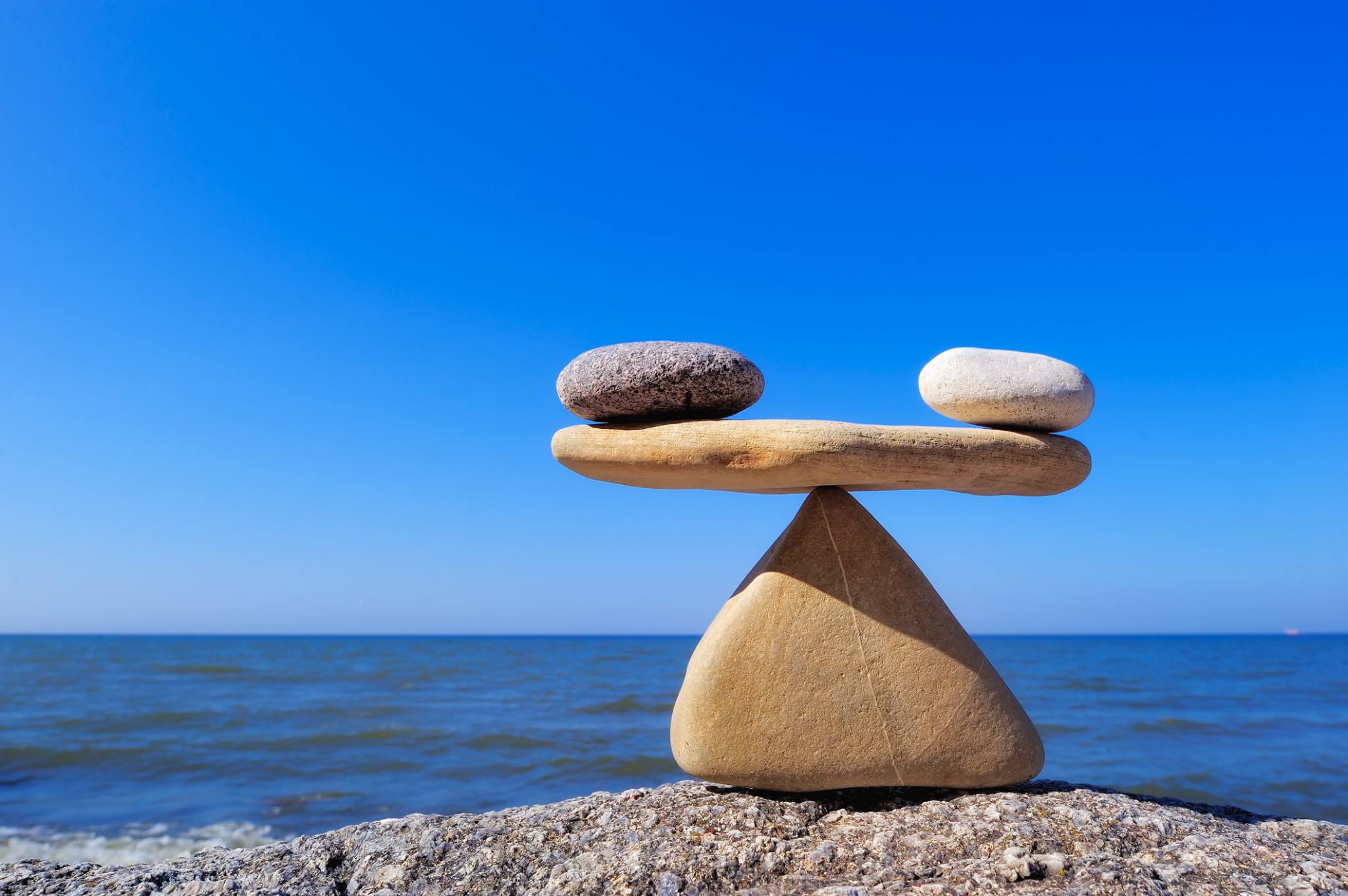 Bibliography
Al-Anon Family Groups, Inc.  (1981). Detachment (brochure). Virginia Beach, VA: Author.
 
Al-Anon Family Groups, Inc. (1987). One Day at a Time in Al-Anon (1987). Virginia Beach, VA: Author.
 
Al-Anon Family Groups, Inc. (1992). Courage to Change: One Day at a Time in Al-Anon. Virginia Beach, VA: Author.
Bibliography
American Psychological Association. (2014).”The Road to Resilience.” Washington DC: American Psychological Association. Retrieved from http://www.apa.org/helpcenter/road-resilience.aspx

Beattie, M. (2009). The New Codependency: Help and Guidance for Today's Generation. New York, NY: Simon &Schuster.

Central Recovery Press (2017). Discover Recovery. Las Vegas, NC: Central Recovery Press.
Bibliography
Greenberg, M. (2017). “8 Empowering Ways to Stop Feeling Guilty.” Retrieved from  https://www.psychologytoday.com/us/blog/the-mindful-self-express/201703/8-empowering-ways-stop-feeling-guilty

Hanson, R. (2009). Buddha's Brain: The Practical Science of Happiness, Love, and Wisdom. Oakland, CA: New Harbinger Publications, Inc.

Hanson, R. (2013). Hardwiring Happiness: The New Brain Science of Contentment, Calm, and Confidence. New York, NY: Harmony Books.
Bibliography
Johnston, N. (2020). Disentangle: When You’ve Lost Your Self in Someone Else (2nd Ed.). Las Vegas, NV: Central Recovery Press.

Johnston, N. (2012). My Life as a Border Collie: Freedom from Codependency. Las Vegas, NV: Central Recovery Press.

Kabat-Zinn, J. (2013). Full Catastrophe Living (Revised/Updated). New York, NY: Bantam Books.
Bibliography
Lijewski, W. (2019). “Understanding Enabling Behavior and How to Handle It.” Retrieved from http://s3.amazonaws.com/EliteCME_WebSite_2013/f/pdf/PCUS02UE18.pdf

McKay, M., Wood, J., & Brantley, J. (2007). The Dialectical Behavior Therapy Skills Workbook. Oakland, CA: New Harbinger Publications, Inc.

Nhat Hanh, T. (1991), Peace is Every Step: The Path of Mindfulness in Everyday Life. New York, NY: Bantam Books.
Bibliography
Nhat Hanh, T. (1999). The Miracle of Mindfulness: A Manual on Meditation. Boston, MA: Beacon Press.

Speakman, M. (2014). The Four Seasons of Recovery. Rite of Passage Press.